Рекурсивные алгоритмы.
Задание № 11 ЕГЭ 
(базовый уровень, время – 5 мин)
Автор – Коротун О.В., 
учитель информатики МОУ «СОШ № 71»
Содержание:
Определение рекурсии
Примеры решения задач
Пример 1
Пример 2
Пример 3
Пример 4
Задания для тренировки
Что нужно знать:
Реку́рсия — в определении, описании, изображении какого-либо объекта или процесса внутри самого этого объекта или процесса, то есть ситуация, когда объект является частью самого себя.

Герб Российской Федерации является рекурсивно-определённым графическим объектом: в правой лапе изображённого на нём двуглавого орла зажат скипетр, который венчается уменьшенной копией герба. Так как на этом гербе в правой лапе орла также находится скипетр, получается бесконечная рекурсия.
Рекурсивный герб России
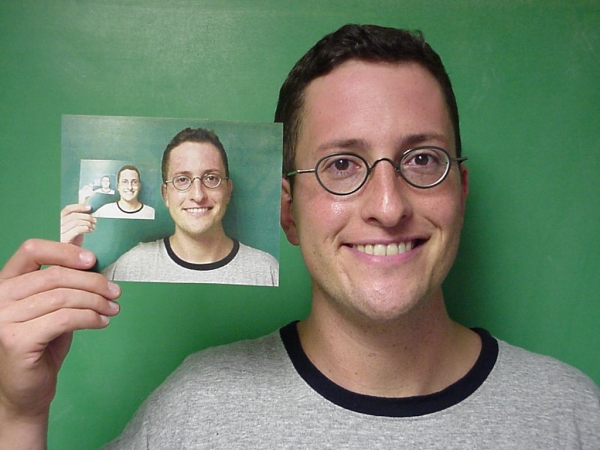 В программировании рекурсия — вызов функции из неё же самой, непосредственно или через другие функции, например, функция A вызывает функцию B, а функция B — функцию A. Количество вложенных вызовов функции или процедуры называется глубиной рекурсии.
пример рекурсии: Если у вас жирное пятно на платье,не переживайте. Пятна от масла убираются бензином.Пятно от бензина раствором щёлочи.Щелочь убирается эссенцией.След от эссенции потрите маслом.Hу,а как убрать пятна от масла,вы уже знаете!
Пример задания:
Решение с помощью дерева вызовов:
в начале каждого вызова на экран выводится значение единственного параметра функции
Дан рекурсивный алгоритм:

procedure F(n: integer);
begin
  writeln(n);
  if n < 5 then begin
    F(n + 1);
    F(n + 3)
  end
end;

Найдите сумму чисел, которые будут выведены при вызове F(1).
Пример задания:
1
Дан рекурсивный алгоритм:

procedure F(n: integer);
begin
  writeln(n);
  if n < 5 then begin
    F(n + 1);
    F(n + 3)
  end
end;

Найдите сумму чисел, которые будут выведены при вызове F(1).
Пример задания:
1
4
2
при n<5  выполняется два рекурсивных вызова, и на экране появляются следующие значения  параметра:
Дан рекурсивный алгоритм:

procedure F(n: integer);
begin
  writeln(n);
  if n < 5 then begin
    F(n + 1);
    F(n + 3)
  end
end;

Найдите сумму чисел, которые будут выведены при вызове F(1).
+1
+3
Пример задания:
1
2
4
5
3
4
5
7
6
5
7
Продолжаем до тех пор, пока условие n<5  не станет ложным для узловых  параметров. Получаем следующие значения:
Дан рекурсивный алгоритм:

procedure F(n: integer);
begin
  writeln(n);
  if n < 5 then begin
    F(n + 1);
    F(n + 3)
  end
end;

Найдите сумму чисел, которые будут выведены при вызове F(1).
Пример задания:
1
2
4
5
3
4
5
7
6
5
7
Продолжаем до тех пор, пока условие n<5  не станет ложным для узловых  параметров. Получаем следующие значения:
Дан рекурсивный алгоритм:

procedure F(n: integer);
begin
  writeln(n);
  if n < 5 then begin
    F(n + 1);
    F(n + 3)
  end
end;

Найдите сумму чисел, которые будут выведены при вызове F(1).
Складывая все эти числа, получаем 49
15
1
3
3
9
5
5
9
7
Пример № 2:
Аналогичная задача, которую можно решать с помощью дерева:
Дан рекурсивный алгоритм:
procedure F(n: integer);
begin
 writeln(n);
 if n < 6 then begin
   F(n+2);
   F(n*3)
 end
end;

Найдите сумму чисел, которые будут выведены при вызове F(1).
+2
*3
15
7
Складывая все эти числа, получаем 79
Пример № 2:
Дан рекурсивный алгоритм:
procedure F(n: integer);
begin
 writeln(n);
 if n < 6 then begin
   F(n+2);
   F(n*3)
 end
end;

Найдите сумму чисел, которые будут выведены при вызове F(1).
1
7
5
3
2
3
1
1
1
В этом примере на экран выводятся не значения параметра n, а символ *
Пример № 3:
Дан рекурсивный алгоритм:
procedure F(n: integer);
begin
 writeln('*');
 if n > 0 then begin
   F(n-2);
   F(n div 2)
 end
end;

 Сколько символов "звездочка" будет напечатано на экране при выполнении вызова F(7)?
div 2
-2
1
0
-1
-1
0
0
0
-1
-1
0
-1
0
*
В этом примере на экран выводятся не значения параметра n, а символ *
Пример № 3:
Дан рекурсивный алгоритм:
procedure F(n: integer);
begin
 writeln('*');
 if n > 0 then begin
   F(n-2);
   F(n div 2)
 end
end;

 Сколько символов "звездочка" будет напечатано на экране 
при выполнении вызова F(7)?
*
*
*
*
*
*
*
*
*
*
*
*
*
*
*
*
*
*
*
*
Подсчитав количество «звездочек», получаем 21
Пример № 3:
Дан рекурсивный алгоритм:
procedure F(n: integer);
begin
 writeln('*');
 if n > 0 then begin
   F(n-2);
   F(n div 2)
 end
end;

 Сколько символов "звездочка" будет напечатано на экране 
при выполнении вызова F(7)?
S (n)=
6
5
4
3
4
3
2
эта задача по сути такая же, как и предыдущая: для n < 3 функция выводит одну звездочку, а для бóльших n продолжаем рисовать дерево
Пример № 4:
procedure F(n: integer);
begin
  if n < 3 then
    write('*')
  else begin
    F(n-1);
    F(n-2);
    F(n-2)
  end;
end;

Сколько звездочек напечатает эта процедура при вызове F(6)? В ответе запишите только целое число.
-1
-2
-2
4
3
2
6
5
4
3
4
3
*
Пример № 4:
При условии n<3 на экране появляются «звездочки».
procedure F(n: integer);
begin
  if n < 3 then
    write('*')
  else begin
    F(n-1);
    F(n-2);
    F(n-2)
  end;
end;

Сколько звездочек напечатает эта процедура при вызове F(6)? В ответе запишите только целое число.
-1
-2
-2
4
3
*
Вторая и третья ветви абсолютно одинаковые, поэтому будем рисовать одну, а количество «звездочек» потом умножим на 2.
6
5
4
3
4
3
Пример № 4:
При условии n<3 на экране появляются «звездочки».
procedure F(n: integer);
begin
  if n < 3 then
    write('*')
  else begin
    F(n-1);
    F(n-2);
    F(n-2)
  end;
end;

Сколько звездочек напечатает эта процедура при вызове F(6)? В ответе запишите только целое число.
-1
-2
-2
4
3
**
3
**
***
***
***
***
Получаем по первой ветви 11 «звездочек», по третьей, а значит и по второй – по 5. 
Всего – 21
Пример № 4:
procedure F(n: integer);
begin
  if n < 3 then
    write('*')
  else begin
    F(n-1);
    F(n-2);
    F(n-2)
  end;
end;

Сколько звездочек напечатает эта процедура при вызове F(6)? В ответе запишите только целое число.
S (n)=
S (n)=
Пример № 4:
S (n)=
procedure F(n: integer);
begin
  if n < 3 then
    write('*')
  else begin
    F(n-1);
    F(n-2);
    F(n-2)
  end;
end;

Сколько звездочек напечатает эта процедура при вызове F(6)? В ответе запишите только целое число.
Нам нужно узнать S(6). 
S(6)=S(5)+2*S(4)
S(5)=S(4)+2*S(3)
S(4)=S(3)+2*S(2)
S(3)=S(2)+2*S(0)=S(2)+2*1=S(2)+2
S(2)=1

Делаем обратный ход:
S(3)=1+2=3
S(4)=3+2*1=5
S(5)=5+2*3=11
S(6)=11+2*5=21
Задания для тренировки
Задача 1:
Дан рекурсивный алгоритм:procedure F(n: integer);begin writeln('*'); if n > 0 then begin   F(n-2);   F(n div 2);   F(n div 2); endend; Сколько символов "звездочка" будет напечатано на экране при выполнении вызова F(5)?
Ответ: 34
Задача 2:
Дан рекурсивный алгоритм:procedure F(n: integer);begin writeln('*'); if n > 0 then begin   F(n-2);   F(n-2);   F(n div 2); endend; Сколько символов "звездочка" будет напечатано на экране при выполнении вызова F(6)?
Ответ: 58
Задача 3:
Дан рекурсивный алгоритм:procedure F(n: integer);begin writeln('*'); if n > 0 then begin   F(n-3);   F(n div 2); endend; Сколько символов "звездочка" будет напечатано на экране при выполнении вызова F(7)?
Ответ: 15
Задача 4:
Дан рекурсивный алгоритм:procedure F(n: integer);begin writeln('*'); if n > 0 then begin   F(n-3);   F(n-2);   F(n div 2); endend; Сколько символов "звездочка" будет напечатано на экране при выполнении вызова F(7)?
Ответ: 55
Задача 5:
Дан рекурсивный алгоритм:procedure F(n: integer);begin writeln('*'); if n > 0 then begin   F(n-3);   F(n-2);   F(n div 2);   F(n div 2); endend; Сколько символов "звездочка" будет напечатано на экране при выполнении вызова F(6)?
Ответ: 97
Задача 6:
Дан рекурсивный алгоритм:procedure F(n: integer);beginwriteln('*'); if n > 0 then begin   writeln('*');   F(n-2);   F(n div 2); endend; Сколько символов "звездочка" будет напечатано на экране при выполнении вызова F(7)?
Ответ: 31
Задача 7:
Дан рекурсивный алгоритм:procedure F(n: integer);beginwriteln('*'); if n > 0 then begin   writeln('*');   F(n-2);   F(n div 2);   F(n div 2); endend; Сколько символов "звездочка" будет напечатано на экране при выполнении вызова F(7)?
Ответ: 81
Задача 8:
Дан рекурсивный алгоритм:procedure F(n: integer);beginwriteln('*'); if n > 0 then begin   writeln('*');   F(n-2);   F(n-2);   F(n div 2); endend; Сколько символов "звездочка" будет напечатано на экране при выполнении вызова F(6)?
Ответ: 77
Задача 9:
Дан рекурсивный алгоритм:procedure F(n: integer);begin if n > 0 then begin    F(n-2);    F(n-1);    F(n-1); end; writeln('*');end; Сколько символов "звездочка" будет напечатано на экране при выполнении вызова F(5)?
Ответ: 148
Задача 10:
Дан рекурсивный алгоритм:procedure F(n: integer);begin if n > 0 then begin    writeln('*');    F(n-2);    F(n-1);    F(n-1); end; writeln('*');end; Сколько символов "звездочка" будет напечатано на экране при выполнении вызова F(5)?
Ответ: 197
Задача 11:
Дан рекурсивный алгоритм:procedure F(n: integer);begin if n > 1 then begin    F(n-2);    F(n-1);    F(n div 2); end; writeln('*');end; Сколько символов "звездочка" будет напечатано на экране при выполнении вызова F(7)?
Ответ: 88
Задача 12:
Дан рекурсивный алгоритм:procedure F(n: integer);begin if n > 2 then begin    writeln('*');    F(n-2);    F(n-1);    F(n div 2); end; writeln('*');end; Сколько символов "звездочка" будет напечатано на экране при выполнении вызова F(6)?
Ответ: 33
Задача 13:
Дан рекурсивный алгоритм:procedure F(n: integer);begin writeln(n); if n < 6 then begin   F(n+2);   F(n*3) endend;Найдите сумму чисел, которые будут выведены при вызове F(2).
Ответ: 30
Задача 14:
Дан рекурсивный алгоритм:procedure F(n: integer);begin writeln(n); if n < 5 then begin   F(n+2);   F(n*2) endend;Найдите сумму чисел, которые будут выведены при вызове F(1).
Ответ: 53
Задача 15:
Дан рекурсивный алгоритм:procedure F(n: integer);begin writeln(n); if n < 5 then begin   F(n+3);   F(n*3) endend;Найдите сумму чисел, которые будут выведены при вызове F(1).
Ответ: 42
Задача 16:
Дан рекурсивный алгоритм:procedure F(n: integer);begin writeln(n); if n < 7 then begin   F(n+3);   F(n*2) endend;Найдите сумму чисел, которые будут выведены при вызове F(2).
Ответ: 44
Задача 17:
Дан рекурсивный алгоритм:procedure F(n: integer);begin writeln(n); if n < 7 then begin   F(n+2);   F(n+3) endend;Найдите сумму чисел, которые будут выведены при вызове F(1).
Ответ: 81
Задача 18:
Дан рекурсивный алгоритм:procedure F(n: integer);begin writeln(n); if n < 5 then begin   F(n+2);   F(n+3);   F(n*2) endend;Найдите сумму чисел, которые будут выведены при вызове F(1).
Ответ: 103
Задача 19:
Дан рекурсивный алгоритм:procedure F(n: integer);begin writeln(n); if n < 5 then begin   F(n+1);   F(n+2);   F(n*3) endend;Найдите сумму чисел, которые будут выведены при вызове F(2).
Ответ: 79
Задача 20:
Дан рекурсивный алгоритм:procedure F(n: integer);begin writeln(n); if n < 6 then begin   writeln(n);   F(n+2);   F(n*3) endend;Найдите сумму чисел, которые будут выведены при вызове F(2).
Ответ: 36
Задача 21:
Дан рекурсивный алгоритм:procedure F(n: integer);begin writeln(n); if n < 5 then begin   writeln(n);   F(n+3);   F(n*3) endend;Найдите сумму чисел, которые будут выведены при вызове F(1).
Ответ: 50
Задача 22:
Дан рекурсивный алгоритм:procedure F(n: integer);begin writeln(n); if n < 7 then begin   writeln(n);   F(n+1);   F(n+2);   F(n*3) endend;Найдите сумму чисел, которые будут выведены при вызове F(2).
Ответ: 425
Задача 23:
Дан рекурсивный алгоритм:procedure F(n: integer);begin writeln(n); if n < 6 then begin   writeln(n);   F(n+1);   F(n+2);   F(n*2) endend;Найдите сумму чисел, которые будут выведены при вызове F(1).
Ответ: 530
Задача 24:
Дан рекурсивный алгоритм:procedure F(n: integer);begin writeln(n); if n < 6 then begin   writeln(n);   F(n+1);   F(n*2);   F(n*3) endend;Найдите сумму чисел, которые будут выведены при вызове F(2).
Ответ: 169
Задача 25:
Дан рекурсивный алгоритм:procedure F(n: integer);begin writeln(n); if n < 7 then begin   writeln(n);   F(n+2);   F(n*2);   F(n*3) endend;Найдите сумму чисел, которые будут выведены при вызове F(1).
Ответ: 426